Personal & Professional Wellness
NYC Health + Hospitals Continuing Professional Education is recognized by the New York State Education Department’s State Board for Social Work as an approved provider of continuing education for licensed social workers and accredited by The Medical Society of the State of New York (MSSNY) to provide continuing medical education for physicians. NYC Health + Hospitals designate this Live Webinar training for a maximum of 1 contact hour for social workers and 1 AMA PRA Category 1 Credit(s)™.
Grounding Exercise
Box Breathing 4x4
Sit down in a comfortable place
Inhale for 4 seconds through your nose
Hold your breath for 4 seconds
Exhale through your mouth for 4 seconds
Hold your breath for 4 seconds
Repeat for 4 times as a set or as many sets as possible

Can be done with limited breathing capacity, for a shorter duration
2
The planners and faculty participants do not have any financial arrangements or affiliations with any commercial entities whose products, research or services may be discussed in these materials.
Session Overview
Today’s presentation is the second of 5
  1-hour presentations including a panel and Q&As

Learning Objectives

Gain an understanding of our cognitive, emotional, behavioral, physical, and spiritual response to a stressful situation
Get a better understanding of loss, grief, and complicated grief
Become more familiar with evidence-based stress management tools
Understand the importance of supporting others
3
Why Is Today’s Session Important?
Everyone has been impacted by the COVID-19 pandemic, but we as frontline workers are facing an unprecedented and unique stress since the pandemic is affecting us personally, in our communities, and at work.
We are trying to keep ourselves and loved ones safe, while coping with the issues in our communities and dealing with the new realities of physical distancing and doing our jobs.
Knowing how stress uniquely impacts us can help us cope during these challenging times.
This will also make us better prepared to help others.
4
Sources: https://store.samhsa.gov/sites/default/files/d7/priv/sma14-4885.pdf
NYC DOHMH: Taking Care of Your Emotional Well-Being: Tips for Health Care Workers During COVID-19
Responses to the Pandemic
Cognitive, Emotional, Behavioral, 
	Physical, and Spiritual
5
How Do We Respond to a Situation?
Thoughts
Situation
Behaviors
Emotions
6
Based on Beck’s Cognitive Model
[Speaker Notes: In response to any situation, we have:
Thoughts: 
Are based on deeply held beliefs and past experiences. 
They can vary significantly between people. 
They determine the types of Emotional and Behavioral responses we will have. 

Emotions: 
Feelings that are elicited from the thoughts and images that pop into our mind. 
Can be negative or positive. 
They can alter our deeply held beliefs out of which future automatic thoughts and images will come from. 

Behaviors: 
Our behavioral responses can then alter our deeply held beliefs out of which future automatic thoughts and images will come from. 

Thoughts/images, emotions, and behaviors can all influence each other in feedback loops. They are also linked to physical responses.]
The Situation: COVID-19
Situational stressors for frontline workers include:
Changing information 
Shortages
Risk of infection
Increased workload
Physical stress
Rising death toll
Redeployment
Return to work
Stigma
7
Adapted from: NYC DOHMH: Taking Care of Your Emotional Well-Being: Tips for Health Care Workers During COVID-19
[Speaker Notes: Changing information and evolving clinical guidance
Shortages: Supplies (critical medical supplies/PPE) and Staff (illness and/or caretaking sick loved ones take employees out)
Risk of infection, risk of infecting loved ones
Increased Workload: higher patient volume, unfamiliar tasks and longer shifts
Physical Stress: Pain and discomfort from longer hours, new tasks, wearing PPE
Rising death toll, working many critically ill patients
Redeployment to unfamiliar surroundings, navigating new systems, working with new coworkers
Return to work/duty post infection 
Stigma: People avoiding you because you are a frontline worker and are worried that you will transmit COVID-19 to them]
Common Responses: Cognitive
Thoughts
Situation
Behaviors
Emotions
8
Source: NYC DOHMH: Taking Care of Your Emotional Well-Being: Tips for Health Care Workers During COVID-19
[Speaker Notes: Shortages (Equipment, Staff)
Don’t have enough to keep safe, we can’t do this safely.
Shortages means more mistakes. I can’t do it all.
Risk of Infection:
I’m going to get sick, I’ll make my family sick.
Increased Workload/Higher Patient Volume:
I can’t do this new critical task. I will let down other members of the team.
People will die and I’m responsible.
Physical Stress: 
I’m can’t work while I’m in pain, I will hurt someone if I can’t do my job.
Rising Death Toll:
Death is everywhere, I’m ineffective, I can’t save anyone, I have no control.
Redeployment: 
I’m confused, I’ll never learn all of this, I can’t understand this new information, I’m an outsider.]
Common Responses: Emotional
Thoughts
Situation
Behaviors
Emotions
9
Source: https://store.samhsa.gov/sites/default/files/d7/priv/sma14-4885.pdf
Common Responses: Behavioral
Thoughts
Situation
Behaviors
Emotions
10
Source: https://store.samhsa.gov/sites/default/files/d7/priv/sma14-4885.pdf
Common Responses: Physical
When faced with a life-threatening danger, people often want to run away or, if that is not possible, to fight. The fight or flight response is an automatic survival mechanism, which prepares the body to take these actions.
This response may be experienced as uncomfortable when you do not know why it’s happening.
11
Sources: https://www.psychologytools.com/resource/fight-or-flight-response/; https://store.samhsa.gov/sites/default/files/d7/priv/sma14-4885.pdf
[Speaker Notes: Having stomach aches or diarrhea
Sharper vision
Having headaches and other pains
Release of adrenaline
Losing your appetite or eating too much 
Shallow breathing, may lead to dizziness
Sweating or having chills
Dry mouth
Getting tremors or muscle twitches
Muscle tension 
Being easily startled
Nausea or feeling “butterflies”]
Common Responses: Spiritual
The experience of responding to a disaster can also alter religious and spiritual beliefs.
12
Sources: Disaster Mental Health Standards and Procedures, The National American Red Cross, December, 2016
[Speaker Notes: Change in relationship with or belief about God/Higher Power
Abandonment of spiritual practice 
Questioning the beliefs of their faith or loss of faith
Rejection of spiritual care providers
Workload issues may leave little times for contemplation and solitary spiritual coping like prayer and meditation
Struggle with questions about the meaning of life, justice, fairness, afterlife
Loss of familiar spiritual supports 
We may become disconnected from religious or spiritual social behaviors because of social distancing measures
We might become cynical]
What Are Your Responses to the Current Crisis?
Thoughts: What am I thinking about during this situation? 
Emotions: What am I feeling? 
Behaviors: What did I do/not do?
Physical: What do I feel in my body? Where do I feel it? 
Spiritual: What do I believe? Did my beliefs change after this situation?
13
Source: https://www.massgeneral.org/assets/MGH/pdf/psychiatry/HSPH-COVID-19-mental-health-tips-3-11-20_kk.pdf ​
[Speaker Notes: NOTE: Some people are more vulnerable to stress, such as those already struggling with a mental health problem like anxiety or depression. It is especially important to be aware of the signs of stress so that you can take action or consult a healthcare provider.]
Tools to Manage Your Cognitive Response
Be aware of your thoughts 

Identify underlying beliefs 

Examine and challenge your thoughts
14
Source: Cognitive Therapy, Basics and Beyond, Judith Beck, 1995
[Speaker Notes: Identify thoughts 
Identifying automatic thoughts may take a bit of work as we are often barely aware of them.  
Under stress, it can become harder to slow down and identify automatic thoughts.

Identify underlying beliefs 
They can be distorted. Asking “Where did this thought come from? “ or “Why do I think this?” can lead you to your underlying belief(s) about the situation. 
Possible negative beliefs in reaction to a disaster could include:
Changes in your worldview (“The World is a Dangerous Place”)
The future (“we’ll never win against this crisis”, “it’s hopeless”)
Other people (“people are bad/dangerous/don’t care”) 
Ourselves (“I’m incapable/bad”)
Catastrophizing (distortion, the worse case scenario is the mostly likely one)

Examine and challenge 
Once you identify automatic thoughts and beliefs, you can “reality check’ them by asking “is this really true?” a and “what’s the evidence for this?” 
Checking and correcting unhelpful and distorted beliefs about the situation can give rise to more realistic and helpful automatic thoughts which in turn can influence your emotions can coping behaviors in response to the situation.]
Tools to Manage Your Emotional Response
Name your feelings 

Be in touch with your feelings

Talk about your feelings
15
Source: https://www.psychologytoday.com/us/blog/art-and-science/201801/identifying-your-feelings
[Speaker Notes: Name: Identifying and naming our feelings is the first step to managing them in a healthy way. While sometimes our emotions are easy to name. Other times we we not know what we are feeling or we feel “nothing.” 

Be in touch: It’s important to be in touch with your feelings in order to stay well during the COVID response. Ignoring or suppressing feelings doesn’t make them go away. It can raise the risk of developing other psychological problems later on. 
Talk about it: A common stress reaction is to “put your head down and work.” Talking about feelings is very important but may make you feel vulnerable. Many of us don’t want to feel  vulnerable in a disaster. In fact, “getting emotional” is often seen as dangerous when he we need to stay focused and complete our tasks quickly and effectively.]
Name Your Emotions
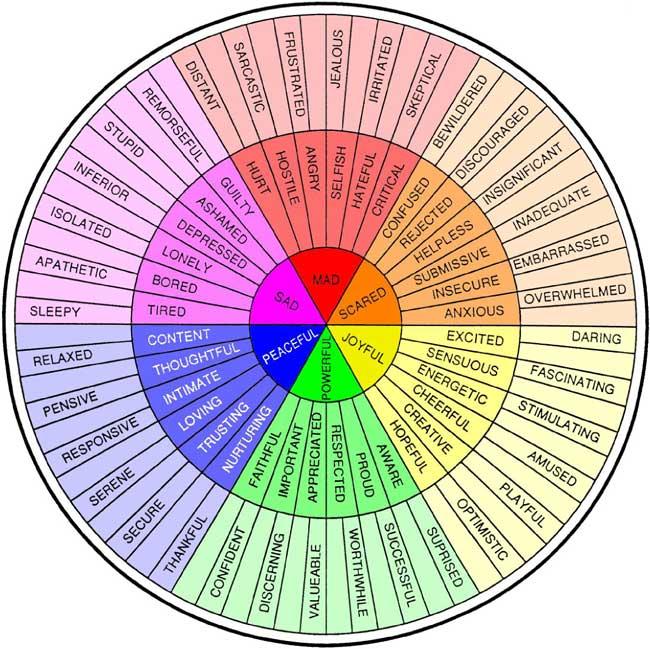 In the center of the circle are some primary emotions. Primary emotions are automatic responses to an external event. 
The outer circles show some secondary emotions. Secondary emotions are reactions to primary emotions. For example, feeling shame because you are feeling angry.  
The most intense emotions are primary emotions and they get less intense are you move out from the center.
16
Source: The Feeling Wheel: A Tool for Expanding Awareness of Emotions and Increasing Spontaneity and Intimacy, Gloria Willcox, 1982, https://doi.org/10.1177/036215378201200411
[Speaker Notes: Emotions vary in type and intensity. 
This tool can help expand your vocabulary so you are better able to describe your emotions. 

How to use this wheel:
Reflect
Locate your emotion
If your feeling is primary find the most specific term you can on the wheel
If its secondary, find the primary emotion at the root
Choose the best way to cope
Try to find a positive feeling in addition to the negative
Feeling Mixed emotions (positive and negative) in response to a negative stressor means less risk for psychological problems later]
Loss and Grief During COVID-19
17
[Speaker Notes: Now we are going to focus on the particular stresses of this pandemic. We all know people who have died. We have all been affected.]
What Is Grief?
Grief is a natural response to losing something or someone important to us.
Each loss is unique. Everyone experiences grief differently.
Common symptoms and reactions include cognitive, emotional, behavioral, physical, and spiritual, and will likely change over time.
There is no right way to grieve. But there are healthy ways to deal with the grieving process.
18
Source: NYC DOH
[Speaker Notes: Individual and collective losses means we all grieve . It means we are all impacted by grief. Let’s spend a few minutes talking about Grief. 
Grief is a natural response to losing something or someone important to us, and not being able to grieve as we would expect to or we usually do as a result of the safety restrictions I mentioned earlier can make the grieving process more challenging and traumatic, potentially making our recovery process more difficult. 
Common symptoms and reaction to grief: 
Feeling empty, numb, angry or guilty
Wondering if there is something that could or should have been done differently
Physical reactions such as trembling, nausea, exhaustion and weakness
Nightmares
Being distracted and behaving absentmindedly
Struggling to return to usual activities]
Grief During COVID-19
Because of its novelty and enormous losses it brings, the COVID-19 pandemic is uniquely stressful.
Everyone is likely to experience some form of loss. 
Grieving is even more complex as it involves grieving for individual and collective losses. 
COVID-19 and the losses it brings affects frontline workers both personally and professionally.
19
Source: NYC DOH
COVID-19 Losses
The Familiar Ways of Living Life, Working, and Interacting with Others
Loss of Health
The freedoms taken for granted at home and at work 
Employment
Education 
The predictable future
Financial security, including health insurance
Important events 
Obligations and roles at home, at work, and in the community
Becoming infected
Loved ones, friends, neighbors, coworkers becoming infected, potentially hospitalized
Loss of Life
Family members, friends, neighbors, coworkers
Patients
20
Source: NYC DOH
[Speaker Notes: Common losses individuals may experience include:

The freedoms we take for granted such as mobility.  We can’t travel as freely as we once did, we can’t eat the foods we enjoy from our favorite restaurants, we are told to stay indoors when possible
We’ve lost our normal routines, the way we live our lives and interact with other. We are discouraged from having close contacts with those we love, some of us can’t visit our parents, our children, we are told to wear masks, how far to stand apart from others when shopping
Some of our loved ones and friends' may be out of work due to the closing of businesses, currently approximately 22 million have filed for unemployment
School have been closed for over a month; home schooling and virtual learning is a reality. Some of you and your staff have double duty, work and teacher. 
The predictable future. We have no idea when we will return to life as we knew it. NYS pause has recently been extended, for many of  you and your staff, future plans, engagements and vacations have been interrupted 
For many loosing their job means also losing their health insurance 
Important events for many of you and your staff have been canceled, like graduations, proms, and even funerals
Obligations and roles at home, at work, and in the community have all changed

What does this mean?  It means that you, your loved ones, your colleagues and clients/patients will likely experience grief due to all of these losses.]
Complicated Grief
Intense longing for and intrusive thoughts/images of the loved one
Denial of the death or sense of disbelief
Imagining that their loved one is alive
Searching for them in familiar places
Avoiding things that act as reminders 
Extreme anger or bitterness over the loss
Feeling that life is empty or meaningless
21
Source: NYC DOH
[Speaker Notes: As grief can become complicated, we need to seek professional mental health support.
It is good to know what complicated grief is so you may recognize it in your staff or if affects you.
Complicated grief should be considered when the pain of the loss is so constant and severe that it keeps the person from resuming normal daily functioning.

The sadness of losing someone you love never goes away completely, but it shouldn’t remain center stage. If the pain of the loss is so constant and severe that it keeps you from resuming your life, you may be suffering from a condition known as complicated grief. Complicated grief is like being stuck in an intense state of mourning. The  grief doesn’t go away - The pain of the loss is so constant and severe that it keeps the person from resuming normal daily functioning.

Your staff mentions or you notice symptoms of complicated grief which may include:

Intense longing for and intrusive thoughts/images of the loved one
Denial of the death or sense of disbelief
Imagining that their loved one is alive
Searching for them in familiar places
Avoiding things that act as reminders 
Extreme anger or bitterness over the loss
Feeling that life is empty or meaningless]
When to Seek Help
Feeling overwhelmed, grief reactions worsen or interfere with daily functioning
Symptoms of complicated grief
Symptoms of trauma-related mental illnesses, e.g. PTSD, depression, substance use
Pre-existing mental health conditions or illnesses worsen
22
Source: NYC DOH
[Speaker Notes: So suggest seeking help when your staff mentions, or you notice that:

They feel overwhelmed, their stress reactions worsen or interfere with daily functioning
They experience symptoms of complicated grief
They experience symptoms of trauma related mental illnesses e.g. PTSD, depression, substance use
Their pre-existing mental health conditions or illnesses worsen]
Evidence-Based Self-Care and Coping Strategies
Staying connected to others
	Keeping up physical activity
	Regular sleep patterns 
	Healthy eating
	Limiting excessive exposure to distressing media
	Practicing stress management techniques
23
Source: https://www.massgeneral.org/psychiatry/guide-to-mental-health-resources/general-mental-health-and-coping
[Speaker Notes: Before talking about healthy behaviors to manage stress, we should recognize that there are unhealthy behaviors, like a reliance on drugs and alcohol; constant worrying and more.

Definition:

Some strategies for managing stress may feel helpful in the short-term but can have aggregate negative long- term consequences. 
Can be physical (i.e. tasks, actions) or mental (i.e. worrying.) 

Examples: 

Reliance on tobacco, alcohol, and/or drugs 
Constant worrying (i.e., thinking repeatedly) about the risks or negative consequences of COVID-19(different than recommended preparedness from CDC).
Co-ruminating (i.e., worrying out-loud with others) can lead to increased intensity of strong emotions.
Impulsive or high-risk behavior that reduces stress in short-term only (e.g., excessive spending,gambling, etc.).]
Staying Connected to Others
Social distancing and disrupted social networks can lead to isolation, and may cause people to feel lonely, afraid, and anxious. Being flexible and finding new ways to connect to others can help cope better.

Seek support from others
Use all available communication methods
Share your thoughts and feelings
24
Source (based on): https://www.massgeneral.org/assets/MGH/pdf/psychiatry/HSPH-COVID-19-mental-health-tips-3-11-20_kk.pdf
[Speaker Notes: When the usual social networks (ex: work, school, places of worship) are disrupted, the consequence can be increased isolation. The key is to be flexible and creative in how to connect to other people. This reduces fear, anxiety, and loneliness. 

Seek support from family members, friends, mentors, and/or spiritual/faith leaders.
Use all available communication methods: Phone, email, text messaging, and video calls.
Share your thoughts and feelings, verbally or in writing with others.]
Keeping Up Physical Activity
Physical activity is essential for normal growth and development and has several benefits to physical and mental health: 
Improves overall functioning and sleep, which has positive effects on mental health 
Helps reduce anxiety and depression and improves general sense of well-being 
Helps with weight management 
Reduces risk of cardiovascular disease, Type II Diabetes/Metabolic Syndrome, and some cancers
Strengthens bones and muscles
Improves ability to do daily activities
Enhances chances of living longer
25
Sources: https://health.gov/our-work/physical-activity; https://www.cdc.gov/physicalactivity/basics/age-chart.html
[Speaker Notes: (Metabolic syndrome is a condition in which you have some combination of too much fat around the waist, high blood pressure, low High Density Lipoproteins (HDL) cholesterol, high triglycerides, or high blood sugar.)]
Regular Sleep Patterns
It’s always good to have healthy sleeping patterns but especially during times of stress when our routines are disrupted. Here are some helpful tips:

Try to maintain the same sleep schedule daily.
Go to bed when you feel tired. Read something that relaxes you to help you fall asleep.
Don’t have any caffeine, alcohol, or nicotine at least 4-6 hours before bed.
Don’t take naps during the day. If you do, make sure it’s short (less than 1 hour).
Use the bed only for sleeping and sex. Don’t watch TV or do work in bed. 
Avoid looking at your phone or other electronic devices or TV at least 2 hours before bed. 
Regular exercise can help with sleep.
26
Source: Korte, K.J., Denckla, C.A., Ametaj, A.A, & Koenen, K.C. Managing Stress: Tips for Coping with the Stress of COVID-19. Harvard T.H. Chan School of Public Health
[Speaker Notes: Try to maintain the same sleep schedule daily.
Go to bed when you feel tired. Read something that relaxes you to help you fall asleep. 
Take advantage of free apps such as Insight Timer.
Don’t have any caffeine, alcohol or nicotine at least 4-6 hours before bed.
Don’t take naps during the day. If you do, make sure it’s short (less than 1 hour).
Use the bed only for sleeping and sex. Don’t watch TV or do work in bed. 
Avoid looking at your phone or other electronic devices or TV at least 2 hours before bed. 
Regular exercise can help with sleep.]
Healthy Eating
The key to healthy eating is a well-rounded diet. Here are some tips to make your diet more healthy: 

Avoid “bad” fat
Add “good” fat
Reduce your salt intake
Increase your fiber intake
Have colors on your plate
27
Sources: https://www.cdc.gov/nccdphp/dnpao/features/national-nutrition-month/index.html; 
https://www.mayoclinic.org/healthy-lifestyle/nutrition-and-healthy-eating/in-depth/fat/art-20045550
[Speaker Notes: Avoid “bad” fat: (1) Saturated fat which comes mostly from animal sources of food: ex. red meat & full-fat dairy products (2) Transfat which comes mostly through a food processing method called partial hydrogenation.
Add “good” fat: (1) Monosaturated, (2) Polysaturated, and (3) Omega-3 fatty acids. These are found in things olive oil, nuts, avocado…and important for your brain and heart.
Reduce your salt intake: Salt can increase your Blood Pressure which increases risk for stroke and heart disease 
Increase your fiber intake: Fresh fruits, vegetables, whole grains, and legumes are rich in fiber. Fiber can help you lower cholesterol levels and balance blood sugar levels. 
Have colors on your plate: Foods like dark, leafy greens, oranges, and tomatoes are rich with vitamins and minerals.]
Limiting Excessive Exposure to Distressing Media
Don’t get caught in the anxiety cycle

Follow only trusted sources of information for health-related issues

Take breaks from following news stories, especially on social media
28
Source (based on): https://theconversation.com/7-science-based-strategies-to-cope-with-coronavirus-anxiety-133207; https://www.health.harvard.edu/blog/be-careful-where-you-get-your-news-about-coronavirus-2020020118801
[Speaker Notes: Don’t get caught in the anxiety cycle:
To reduce anxiety, people check the news excessively but paradoxically, this increases levels of anxiety 
Best approach is to face the anxiety and deal with it directly 

Follow only trusted sources of information for health-related issues that:
Rely on experts, uses science, and publish results in reputable journals
Have a mission to protect the public (Example WHO, CDC, NYC DOH…)
Are not promoting products related to information provided 
Are major news outlets that have solid expertise in health reporting (Example: The New York Times, National Public Radio)

Take breaks from following news stories, especially on social media]
Practicing Stress Management Techniques
Yoga: Physical practice (asana) i.e. body poses and stretches, is the most known aspect of yoga in the West. Yoga has many health benefits, including stress reduction and relaxation.

Breathing: Quick and easy breathing exercises can help reduce anxiety. 

Meditation: Meditation reduces stress and increases concentration. There are so many techniques; find the approach that works for you.
29
[Speaker Notes: The calming and relaxing effects (among many other benefits) of meditation have been well documented in many studies. 

There are different meditation techniques but they all share these elements:

Quiet location with as few distractions as possible
Specific, comfortable posture (sitting, lying down, walking)
Focus of attention: most commonly the breath or a mantra  
Open attitude (letting distractions come and go naturally without judging them)]
Buddy System: Look Out for Your Peers
Two responders partner together to support each other, and monitor each other’s stress, workload, and safety:
Get to know each other
Keep an eye on each other
Set up times to check-in with each other
Offer to help with basic needs 
Monitor each other’s workloads
30
Source (verbatim): https://emergency.cdc.gov/coping/responders.asp
[Speaker Notes: Two responders partner together to support each other, and monitor each other’s stress, workload, and safety.
Get to know each other. Talk about background, interests, hobbies, and family. Identify each other’s strengths and weaknesses.
Keep an eye on each other. Try to work in the same location if you can.
Set up times to check-in with each other. Listen carefully and share experiences and feelings. Acknowledge tough situations and recognize accomplishments, even small ones.
Offer to help with basic needs such as sharing supplies and transportation.
Monitor each other’s workloads. Encourage each other to take breaks. Share opportunities for stress relief (rest, routine sleep, exercise, and deep breathing).
Communicate your buddy’s basic needs and limits to leadership – make your buddy feel “safe” to speak up.]
Ask for Help
Make sure you are familiar with resources at your workplace: hotlines, employee assistance program, special support programs (Example: Helping Healers Heal at NYC Health + Hospitals)
Make sure you are familiar with resources in your area
Share wellness information and resources with your peers
31
Source (verbatim): https://emergency.cdc.gov/coping/responders.asp
[Speaker Notes: Health care workers are not known to be comfortable with asking for help.
Asking for help is a skill to develop
Treat yourself the way you would treat a friend or colleague.
Addressing your response to the pandemic will build your resilience. 
Feeling vulnerable can make you feel weak, but addressing vulnerability actually makes you stronger.]
Wrap
Over the next few presentations you will go on a deep dive into trauma and resiliency:
Module 3: Impact, Effect & Outcome on Frontline Workers (June 17)
Module 4: Seeking Help for Ourselves and Others (June 24)
Module 5: Resilience and Wellness Program Development (July 1)
32
[Speaker Notes: Remind audience about content of future sessions (deep dive)]
Thank You
Special thanks:
Carlos Baguer, PhD, Clinical Instructor, NYC Health + Hospitals/Bellevue
Panel Discussion and Q&A
Please share your questions
Are there tools we did not mention that you find helpful with coping?
What additional resources would help?

Panelists
Monika Eros-Sarnyai, MD, MA - Best Practices Specialist in Disaster Preparedness and Response, NYC Department of Health and Mental Hygiene
Joshua C. Morganstein MD, Associate Professor/Assistant Chair, Department of Psychiatry, Uniformed Services University & Assistant Director, Center for the Study of Traumatic Stress
James Salway, MD, MsC, Emergency Physician, Director Quality and Safety, NYC Health + Hospitals
34